Supply Chain Disruption Mitigation
Roy Vasher
Purdue University
Toyota Manufacturing, North America (Retired)
DCMME-GSCMI Krannert School of Management
Supply DisruptionsRoot CausesCrisis Management ProcessReshoring Strategy
DCMME-GSCMI Krannert School of Management
2
Supply Chain Disruptions
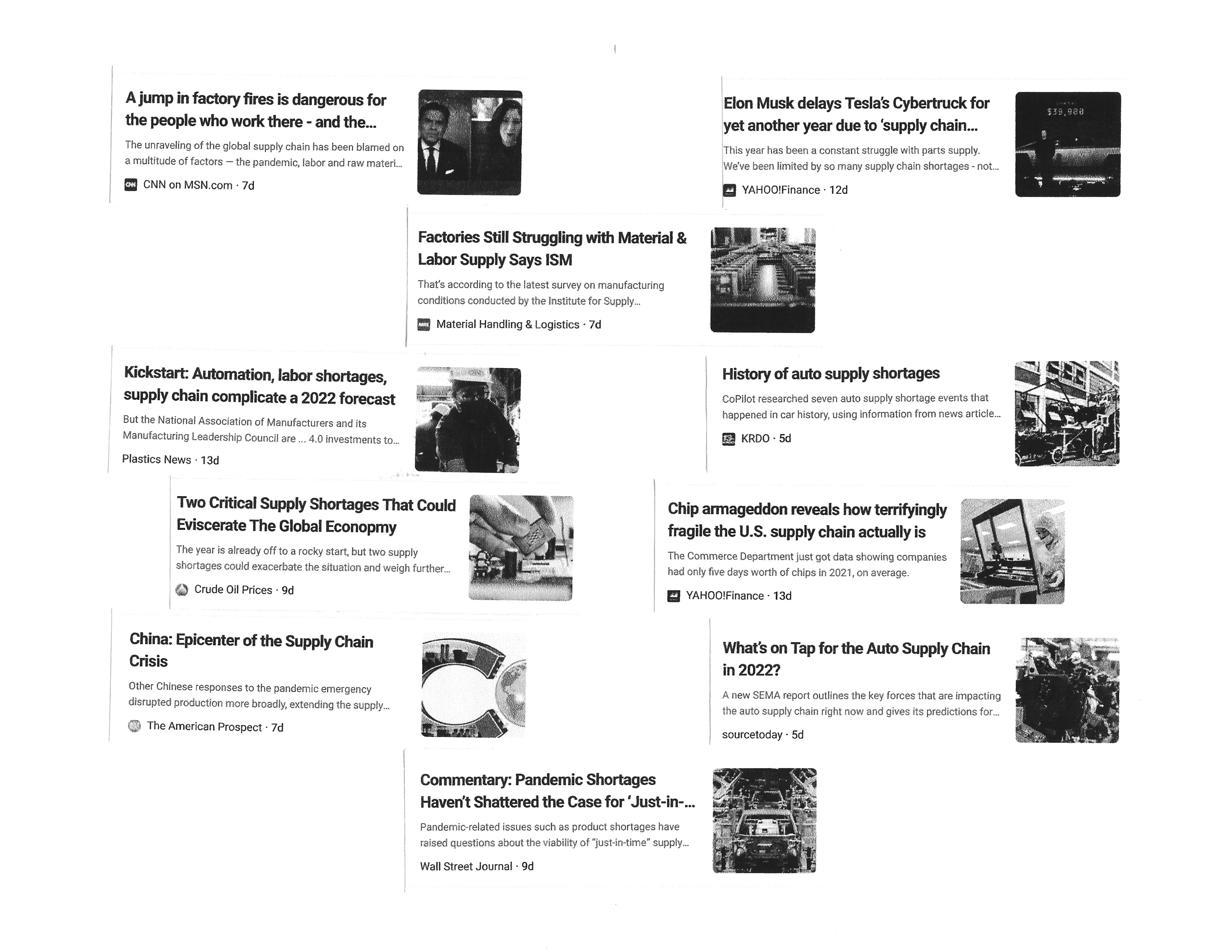 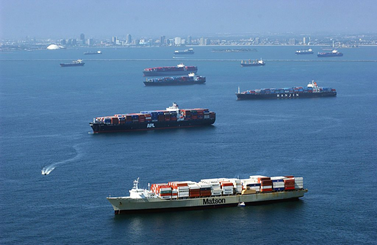 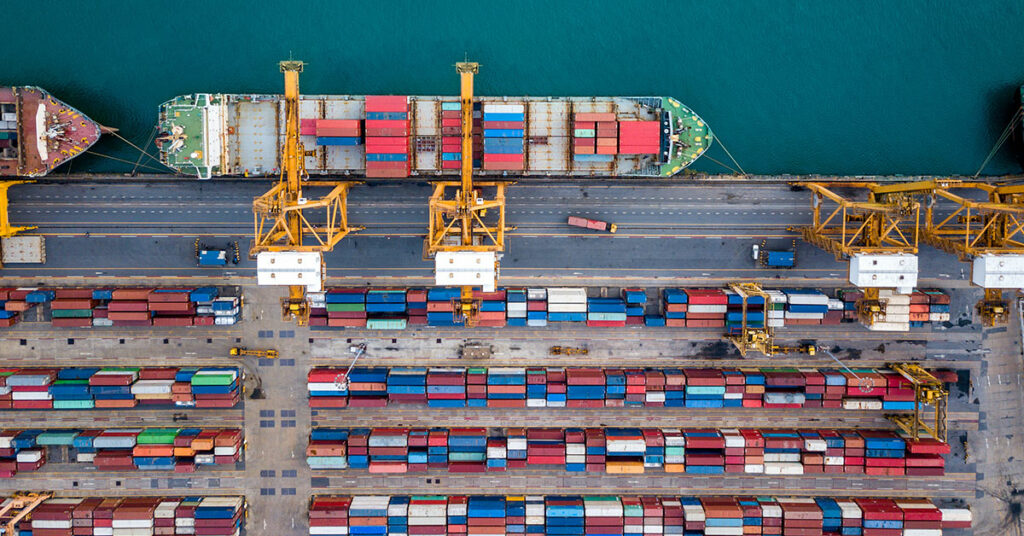 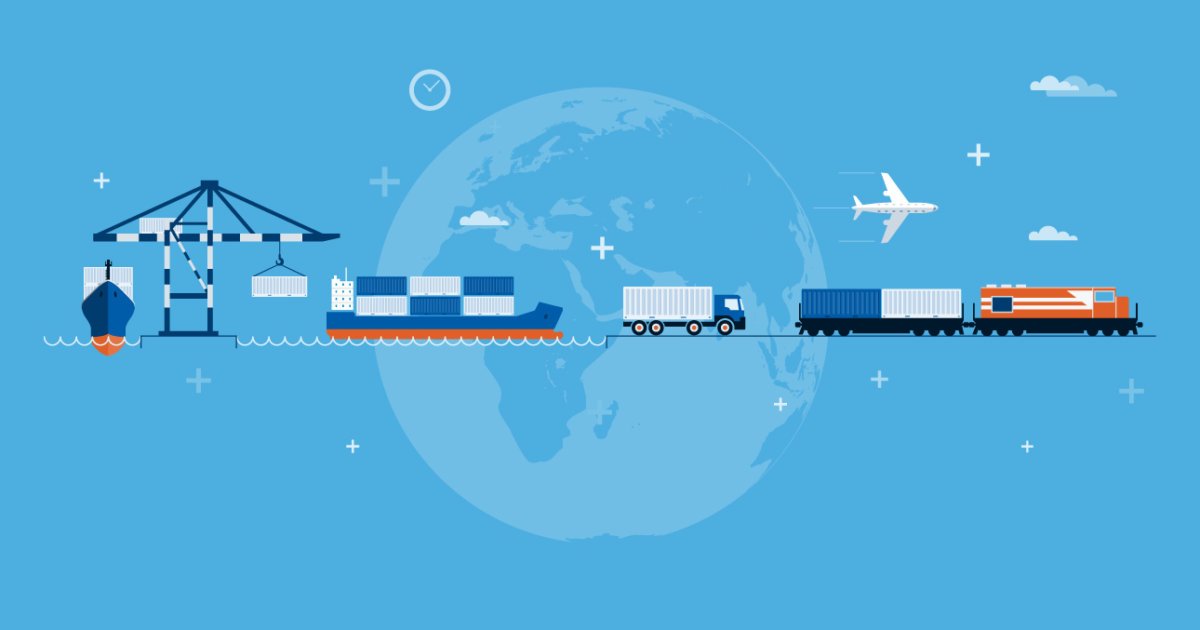 Source: Bing
Root Causes of Supply Chain Disruption
Triggers 
COVID-19
Container Shortages
Dock Backlog
Trucker Shortage
Root Causes:
Global Supply Chain
Offshoring >
DCMME-GSCMI Krannert School of Management
4
Crisis Management Process*
Based on Toyota’s Best Practices
* Source: Toyota Supply Chain Management, Ananth Iyer, Sridhar Seshadri, Roy Vasher
Identify the Crisis
Unexpected Event
Potential Act
Communicate
Assess Impact
Assign “Crisis Owner”
Assemble Crisis Team
Mitigate
Short-term
Long-term
Be Good Corporate Citizen
Reflect >
DCMME-GSCMI Krannert School of Management
5
Reshoring Strategy
DCMME-GSCMI Krannert School of Management
6
Smart Sourcing Thinking
‘The Whole is greater than sum of the parts’

Strategic Cost Perspective 

Base sourcing decisions on the long-term benefits of local sourcing at scale.
DCMME-GSCMI Krannert School of Management
7
Business Benefits of ReshoringIndirect Cost Opportunities
Supply Chain – Potential unplanned disruptions of the overseas supply chain can have a major impact on production operations
Inventory – Long lead-times from overseas suppliers, require larger inventories of safety stock that increase costs and increase scrap in event of a parts defect undetected until point of use
Market Response – Long-lead-times make it more difficult to react to sudden market demand changes
Quality  Control – Increased ability to monitor compliance to quality standards.
Value Engineering (VE) – Potential to increase suppliers VE, if suppliers are local and can be trusted with IP (3D Printing opportunities)
Intellectual Property (IP) – Many companies tend to source individual parts to China vs. parts assemblies because of risk of loss of IP – May be Strategic Opportunity >
DCMME-GSCMI Krannert School of Management
8
Business Benefits of ReshoringOutreach Opportunities
Public Relations – The political climate presents a great PR opportunity for companies that aggressively seek reshoring 
Tariffs – Current uncertainty of tariffs make planning and forecasting financial impact extremely difficult.  This provides a financial incentive to reshore that also reduces the impact of supply chain disruptions.
Government Incentives – investigate potential government incentives. i.e. tax reduction and/or training
Grants– investigate potential grants to promote reshoring
Buy American Initiative – $400+ billion procurement investment >
DCMME-GSCMI Krannert School of Management
9
Thank You